Problem Solving with APL
Stefan Kruger
Adám Brudzewsky
Rich Park
[Speaker Notes: Workshop, not lecture — interrupt and ask!]
Format: For each problem…
Problem statement
Solve the problem
We collect and show solutions
Discussion
(ask if unclear)
(bonus task if you’re fast)
(be brave)
(learning opportunity)
[Speaker Notes: Workshop, not lecture — interrupt and ask!]
It Is All Right
Write a dfn that takes the length of the legs of a triangle as its left argument, and the length of the hypotenuse as its right argument and returns 1 if the triangle is a right triangle, 0 otherwise.
      3 4 YourFunction 5
1
      2 3 YourFunction 4
0
Hint: In a right triangle, the square of the hypo-tenuse equals the sum of squares of the legs.
[Speaker Notes: {(+/⍺*2)=⍵*2} 
=⍥(+.×⍨) 
{⍵=|0j1⊥⍺}]
Being Whole is Overrated
Write a function which selects the non-integer numbers from a numeric vector.
      YourFunction 14.2 9 3 3.1 0 ¯1.1
14.2 3.1 ¯1.1
      YourFunction 1 3 5

      YourFunction 3.1415 2.71828
3.1415 2.71828
Bonus task:
Keep integers instead
[Speaker Notes: ⊢~⌊ 

⊢∩⌊]
Zero Nulls
Write a function replaces all ⎕NULLs with 0s in a simple array.
      YourFunction 1 2 ⎕NULL 4 5 6
1 2 0 4 5 6
      YourFunction 2 2 2⍴'A' ⎕NULL 'B'
A 0
B A

0 B
A 0
Bonus task: Handle nested arrays
[Speaker Notes: 0@{⎕NULL=⍵}
{r←⍵ ⋄ r[⍸⎕NULL=⍵]←0 ⋄r}

{r←⍵ ⋄ ((⎕NULL=∊r)/∊r)←0 ⋄ r}]
Move to the Front
Write a function that, given vector arguments, reorders the right argument so elements in the left argument come first.
      'rb' YourFunction 'abracadabra'
brbraacadaa
      42 YourFunction ⍬

      3 YourFunction ,1
1
Bonus task:
Use the order of the left argument:
rrbbaacadaa
[Speaker Notes: ∩⍨,~⍨
{⍵[⍒⍵∊⍺]} 

{⍵[⍋⍺⍳⍵]}]
What Is In a Word
Write a function which returns the number of words in the given character vector. For simplicity’s sake, you can consider the space character ' ' to be the only word separator.
      YourFunction 'Testing one, two, three'
4
      YourFunction ' many  blanks '
2
      YourFunction ''
0
Bonus task: Multiple word separators as left argument
[Speaker Notes: ≢' '∘≠⊆⊢ 
≢'[^ ]+'⎕S 3 
{+/1 0⍷0,⍨' '≠⍵} 
{+/2>/0,⍨' '≠⍵} 

≢~⍤∊⍨⊆⊢ 
{+/2</1,⍨⍵∊⍺} ← swapped truth value to avoid ~]
Like an Arrow
Write a function that takes a size and creates a corresponding Boolean matrix with the top triangle being 1s.
      YourFunction 4
1 1 1 1
0 1 1 0
0 0 0 0
0 0 0 0
YourFunction 5
1 1 1 1 1
0 1 1 1 0
0 0 1 0 0
0 0 0 0 0
0 0 0 0 0
Bonus task:
Left argument (0–3) is arrow direction
[Speaker Notes: ∧∘⌽⍨∘.≤⍨∘⍳ 
(≤∧≤∘⌽)⍤0 1⍳

{⍺←0 ⋄ ⌽⍤⍉⍣⍺∧∘⌽⍨∘.≤⍨⍳⍵} 
{∧∘⊖⍤(1+2|⍺)⍨∘.≤∘(⌽⍣(0=2|⍺))⍨⍳⍵}]
Longest Streak
Write a function that takes a non-empty numeric vector and returns the length of the longest streak of positive growth.
YourFunction 1 2 3 4 5 6 7 8 9   →   8 
YourFunction 9 5 4 3 2 6 7 8     →   3
Bonus task: Length of longest streak of consistent growth/stagnation/fall
[Speaker Notes: {⌈/≢¨⊆⍨2≤/⍵}
{⌈/¯1-2-/⍸1,1,⍨~2≤/⍵} 
{¯1-⌊/2-/⍸1,1,⍨~2≤/⍵} 

{⌈/≢¨⊂⍨1,2≠/×2-/⍵} 
{⌈/≢¨⊂⍨1,2≠/2(>-<)/⍵}]
You’re Unique, Just Like Everyone Else
Write a function that takes a vector as its right argument and returns elements that occur only once in the vector.
      YourFunction 1 2 3 4 5 4 3 2 1 2 
5
      YourFunction 'bye' 'bye' 'hello' 'world' 
 hello  world
Bonus task: Sort by ascending frequency
[Speaker Notes: {(1=≢⍤⊢⌸⍵)/∪⍵} 
{⍵/⍨(≠⍵)∧⌽≠⌽⍵}
{⍵~⍵/⍨~≠⍵}  

{⍵[⍋+/∘.=⍨⍵]}]
See (Through) Me
Write a replacement for ⍷ on simple vectors where the left argument is a pair: what to search for and a Boolean mask vector indicating which elements must match.
      w ← 5 2 18 5 3 5 4 5 2 18 5
      (5 6 5)(1 0 1) YourFunction w
0 0 0 1 0 1 0 0 0 0 0
      w←'mississippi'
      'issixxi' (1 1 1 1 0 0 1) YourFunction w
0 1 0 0 1 0 0 0 0 0 0
Bonus task: Handle higher ranks
[Speaker Notes: {(n m)←⍺ ⋄ (≢⍵)↑((m/n)≡m/⊢)¨⍵,/⍨≢n}
{(n m)←⍺ ⋄ (≢⍵)↑≡⍥(m∘/)∘n¨⍵,/⍨≢n}
{(n m)←⍺ ⋄ (≢⍵)↑n≡⍤1⍥(m∘/)↑⍵,/⍨≢n} 
{(n m)←⍺ ⋄ (≢⍵)↑∊{⊂⍺↓n≡⍥(m∘/)⍵}⌺(≢n)⊢⍵} 

F←{(n m)←⍺ ⋄ S←⌺(⍴n) ⋄ (b e)←(⊣/,⊢/),⊂⍤⊣S ⍵ ⋄ (⍴↑b↓e↓{n≡⍥(m/⍥,⊢)⍵}S)⍵} 
(2 2⍴0 3 3 0)(2 2⍴0 1 1 0) F 5 6⍴3,⍳4]
Separation Anxiety
Write a function that takes a right argument character vector and a left argument character scalar separator character. It should then insert the separator after every group of 3 characters from the right, but not at the far left.
      ',' YourFunction '123456789'
123,456,789
      ' ' YourFunction 'abcde'
ab cde
Bonus task: Do it fast!
[Speaker Notes: {⌽'...(?!$)'⎕R('&'⍺)⌽⍵} 
(∊,¨@{0=3|1@1⌽⍳≢⍵})
(⌽⍤⊃(≢⍴3↑1⍨)(⊣,',',⊢)/⍤⊂⌽) 
{m←1 0 0⍴⍨≢⍵ ⋄ ⌽1↓∊⍺,¨m⊂⌽⍵}
{c←⌈3÷⍨≢⍵ ⋄ ⌽(c-1-≢⍵)↑,⍺,⍨c 3⍴⌽⍵} 
{⌽⍺@{~m}(m←1 1 1 0⍴⍨0⌈¯1+⌈4×3÷⍨≢⍵)\⌽⍵}
{l←0⌈¯1+⌈4×3÷⍨≢⍵ ⋄ m←l⍴0 1 1 1⌽⍨-4|l ⋄ ⍺@{~m}m\⍵}]
Chop Chop
A gene has 3×n characters and ends with TAG, TAA, or TGA.
Chop the given character vector into genes.
      s←'TAG' 'TAA' 'TGA'
      ⎕RL←4
      ⎕←g←∊{⍵≥4:'ACTG'[?3⍴4] ⋄ ⍵⊃s}¨?10⍴8
GTCCTAACCTAATTATGATAACGGCCGTAA
      YourFunction g
 GTCCTAACCTAA  TTATGA  TAA  CGGCCGTAA
[Speaker Notes: {∊¨c⊂⍨¯1⌽'TAG' 'TAA' 'TGA'∊⍨c←↓⍵⍴⍨3,⍨3÷⍨≢⍵} 
{⍵⊂⍨¯3⌽(1 0 0⍴⍨≢g)∧∨⌿(3 3⍴'TAGTAATGA')⍷⍤1⊢⍵}
{⍵⊂⍨,¯1⊖∨⌿(3 3⍴'TAGTAATGA')⍷⍤1 2⊢⍵⍴⍨3,⍨3÷⍨≢⍵} 
{⍵⊂⍨(1 0 0⍴⍨≢⍵)\¯1⌽3≥(3 3⍴'TAGTAATGA')⍳⍵⍴⍨3,⍨3÷⍨≢⍵} 
'(...)*?(TAG|TAA|TGA)'⎕S'&']
Keeping Things In Balance
Write a function which returns a 1 if the opening and closing parentheses in a character vector are balanced, or a zero otherwise.
YourFunction '((2×3)+4)'      →   1
YourFunction ''               →   1
YourFunction 'hello world!'   →   1
YourFunction ')(2×3)+/4('     →   0
YourFunction '(()'            →   0
Bonus task: Handle [] too!
[Speaker Notes: {0(∧.≤∧=∘⊃∘⌽)+\-⌿'()'∘.=⍵} 

Hard: requires state machine]
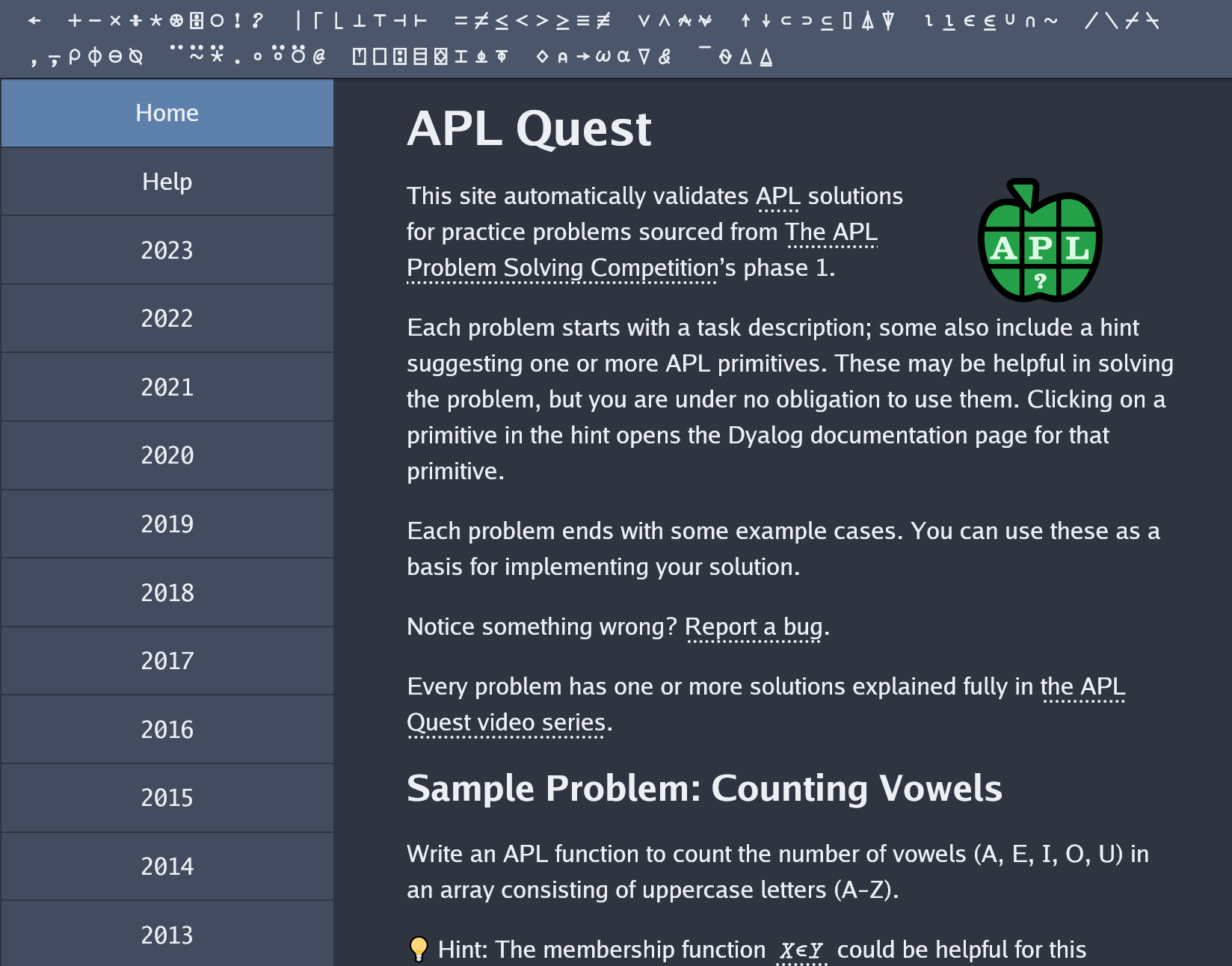 Thank you for playing!

Want more? Visit apl.quest →